Winnet Centre of Excellence ® in the Baltic Sea Region  State of the Art Sandra Misiak-KwitUniversity of SZCZECiN, Poland
22-23.03.2016 Tallinn
Table of Contents
WCE Definition and Added Values

WCE Researchers within TP Winnet BSR

What’s new ?
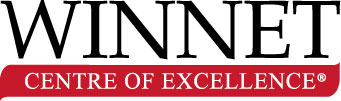 Women Resource Centre
empowering women,
being a neutral meeting place for networking groups of women,
being a centre for information and documentation,
providing women with advice on how to implement their projects or business ideas,
mediating contacts with others women's networks,
creating new  women’s networks.
Women Resource Centre 
+
 Academia 
= 

Winnet Centre of Excellence
Winnet Centre of Excellence
The international network of researchers 
and practitioners for the purpose of doing 
and promoting policy oriented research 
on Gender and Economics 
(in the Baltic Sea Region).
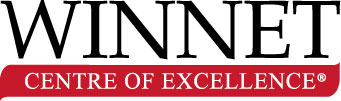 WCE added values
Knowledge sharing
Internationalization of Research 
Conferences, seminars, workshops
Joint international publications
Stimulated creativity
Bridging ties between Science and Business
New approach to Reseach on Innovation
WCE Researchers
Urszula ZimochUniversity of Helsinki
Lena Trojer
Blekinge Institute of Technology
Lilija Kublickiene
Lithuanian Social Research Centre
Ewa GunnarssonLuleå University of Technology
Ilona Kiausiene
Aleksandras Stulginskis University
Elisabeth Sundin
Linköping University
Marta Hozer- KocmielSandra MisiakUniversity of Szczecin
Dorota Witkowska
Krzysztof KompaUniversity of Lodz
Aleksandra Matuszewska-Janica
Ewa Ruminska-ZimnyEwa LisowskaWarsaw School of Economics
Karina Tomaszewska
West Pomeranian University of Technology
What has it happened since our last meeting in Tallinn?
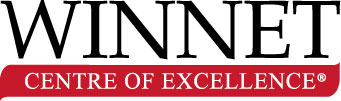 Current Economic & Social Topics International Colloquium  2015
VENUE: Lodz/Poland, Faculty of Management University of Lodz
DATE: December, 17, 2015
LANGUAGE: English
WEB-SITE: cest2015.uni.lodz.pl
NAME of WINNET SESSION: 
   Gender, Innovation and Growth in BRS region
CEST 2015
Winnet Centre of Excellence® in the Baltic Sea Region, Marta Hozer-Kocmiel, University of Szczecin

Results of the Survey on women-led SMEs in tourism and creative industries sectors, Ewa Lisowska, Warsaw School of Economics

Structure of employment and wages in ICT and tourism sectors in Baltic Sea Region: gender analysis, Dorota Witkowska, University of Lodz; Krzysztof Kompa, Warsaw University of Life Sciences, Aleksandra Matuszewska-Janica, Warsaw University of Life Sciences
CEST 2015
Development of Women-owned SMEs in Poland focused on Group buying tool and Importance of the Internet, Małgorzata Wiścicka and Sandra Misiak-Kwit, University of Szczecin

WRCs’ potential to increase women’s participation in SME, Innovation and Economic Growth, Sandra Misiak-Kwit, University of Szczecin; Britt-Marie S Torstensson, WINNET Sweden

Equality and Sustainable development in BSR and in EU countries – a comparative study, Ewa Ruminska-Zimny, Warsaw School of Economics; Marta Hozer-Kocmiel, University of Szczecin
Entrepreneurship and Human Capital in Theory and Practice
Chapter 1 Innovative and Norm-Critical Research Approaches Supporting Entrepreneurial Thinking – Gender Equality Development in the Faste Laboratory a Vinn Excellence Centre (Ewa Gunnarsson) 

Chapter 2 Social Capital As An Asset Facilitating Entrepreneurial Behaviour (Marta Młokosiewicz)

Chapter 3 Factors Affecting Women's Entrepreneurship in Lithuania (Ilona Kiausiene) 

Chapter 4 Academic Entrepreneurship - Challenges and Opportunities (Anna Szymoniak) 

Chapter 5 Managing a Company Image Using the "Glassdoor" Site (Kalina Kukiełko-Rogozińska, Krzysztof Tomanek) 

Chapter 6 Theoretical Overview of Age Theories (Wojciech Jarecki, Sandra Misiak-Kwit) 

Chapter 7 Managerial Competencies of Executives Personnel vs. the Results of Dairy Cooperative Operations - Concept Research (Barbara Wyrzykowska)
Rural Women in Baltic Sea Region
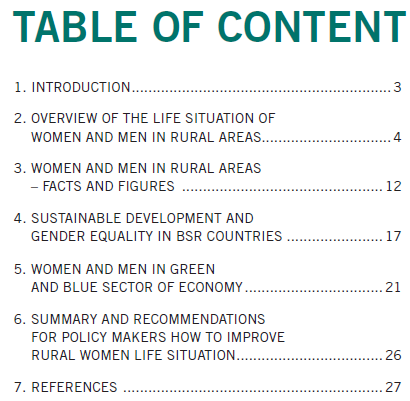 Final Conference TP WINNET BSR
4th & 5th October 2016  WARSAW

ewa.a.ruminska@gmail.com
[Speaker Notes: Konferencja -- tak trzeba powiedzieć ze rozpoczelismy przygotowania. Planowana data to 3 pazdziernika. Britt Marie ma być w kwietniu w Warszawie. Prosba o zglaszaie tematow na mój adres /cc do Marty/sandra]
Women&Business
1.Potentials and Space for Innovation and Change:  What can we learn from Action-oriented Gender Research and praxis in Scandinavia? Ewa Gunnarsson (Lulea University)
 
2. Gender analysis of Employment in ICT and tourism sectors in the BSR, Dorota Witkowska, Krzysztof Kompa, Aleksandra Matuszewska-Janica  (Lodz University)
3. Women-led SMEs in ICT and tourism sectors in BRS: empirical evidence, Ewa Lisowska SGH), Ewa Ruminska- Zimny (MFK/PAN)

 4. Equality and Sustainable development in BRS countries – a comparative study, Ewa Ruminska-Zimny (MFK/PAN), Marta Hozer-Kocmiel (Szczecin University) 

INFORMATION 
Winnet Centre of Excellence® in Baltic Sea Region, Marta Hozer-Kocmiel, Sandra Misiak-Kwit (Szczecin University)
[Speaker Notes: specjalny numer Kobieta i Biznes/Women and business (tekst jest w jez.  polskim - angielskim) gdzie pokazane będą rezultaty WINNET Center of Excellence Research.  Spis treści/content w zalaczeniu. Jest to wydawnictwo akademickie gdzie kazde z opracowan podlega dwom recenzjom.  Będą tez informacje o projekcie oraz o WCE.]
Thank you for attention !
Sandra Misiak-Kwit
sandra.misiak@op.pl